Click here to explore 100s of roadmap templates in Aha! FREE for 30 days.
Feature 1
Feature 2 
Feature 3
Feature 1
Feature 2
Feature 3
Feature 1
Feature 2
Feature 3
Feature 1
Feature 2
Feature 3
Features Roadmap
Month 1
Month 2
Month 3
Month 4
Create a cloud-based roadmap in Aha! Roadmaps
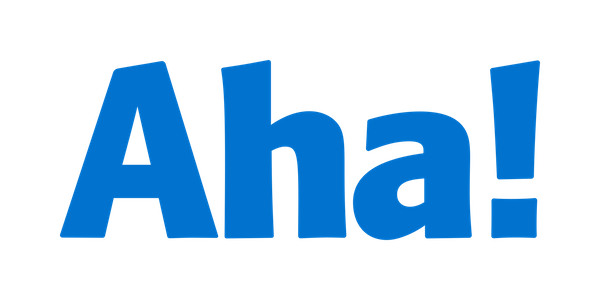